USE THE CLASSIC WIND RIVER RED SPARINGLY AND AS A SIMPLE HIGHLIGHT HERE TO
THE LEGACY INDUSTRY FROM PRIOR TO THE REBRANDING ONLY
OpenAMP Application Services Working GroupTSC Update May 26th, 2021
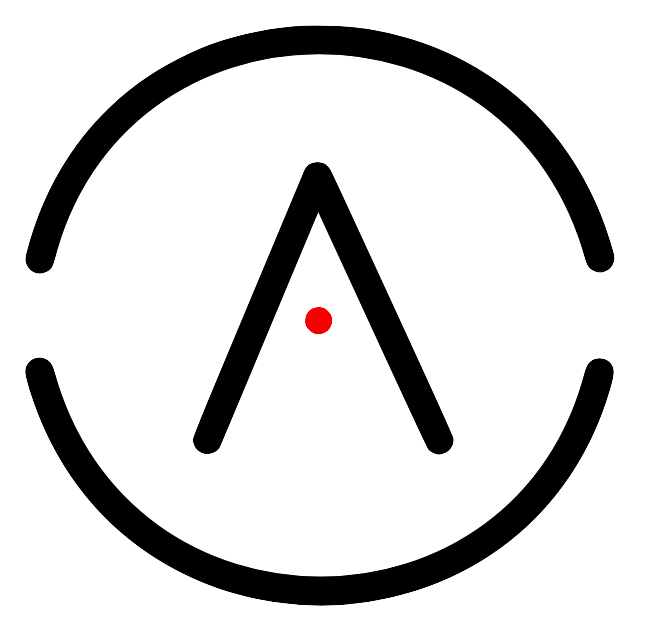 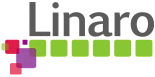 Goal
Enable multi-OS systems to achieve Linux-based application-friendly resource sharing and IPC on multicore hardware.

Approach
Align to existing APIs, drivers, specifications and interconnects such as file descriptors, sockets, virtio, MMIO, and MSI.
Unify various multi-OS deployment architectures including core reservation, core offload, virtualization and compute islands.
Consider a path for mixed-criticality and safety-critical systems.
Decisions, Activities and Proposals
Decided to focus activity on remote console, file access, socket-based IPC and virtual networking.
Decided to focus activity on Linux-based resource access.
Decided to unify multi-OS deployments, whether core reservation, core offload, virtualized or compute islands.
Decided to utilize user-level daemon to serve above resources using virtio protocol over shared memory using RPMsg.
New term “hypervisor-less virtio” coined by the group.
Implementation of user-level daemon based on lkvm implemented and open-sourced.
Demonstration of core reservation deployment on ARM multicore hardware (using KVM/Qemu)
Implementation of virtio framework for Zephyr based on FreeBSD implemented and open-sourced.
Proposal to use reserve project funds to accelerate Zephyr virtio device types made (pending)

Next Steps
Implement and demonstrate core offload and compute island deployments
Implement and demonstrate all open-source reference implementation (i.e. Zephyr)
FOR TITLE SLIDES 
KEEP THE TITLE HERE